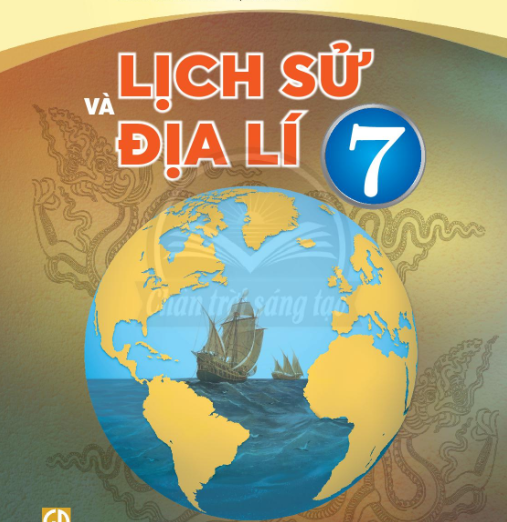 Khởi động
Hình thức bốc thăm
HS chọn một lá thăm diễn tả bằng hành động, lời nói để đồng đội đoán ý.
Kiểm tra bài cũ
Trình bày các nguyên nhân và giải pháp của môi trường nước và môi trường không khí?
Liên minh châu Âu, viết tắt là EU, là liên minh kinh tế – chính trị bao gồm 27 quốc gia thành viên thuộc châu Âu. Để tìm hiểu rõ hơn về EU thì các em sẽ đi vào bài học hôm nay
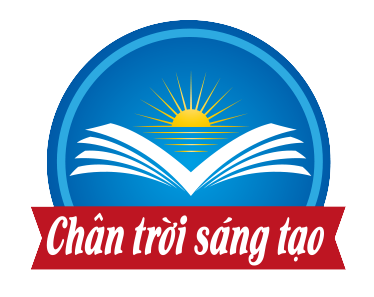 TIẾT 7 BÀI 4
LIÊN MINH CHÂU ÂU
TIẾT 7 BÀI 4: LIÊN MINH CHÂU ÂU
1. Khái quát về  
Liên minh châu Âu
2. Liên minh Châu Âu-  
một  trung tâm kinh tế 
lớn trên thế giới.
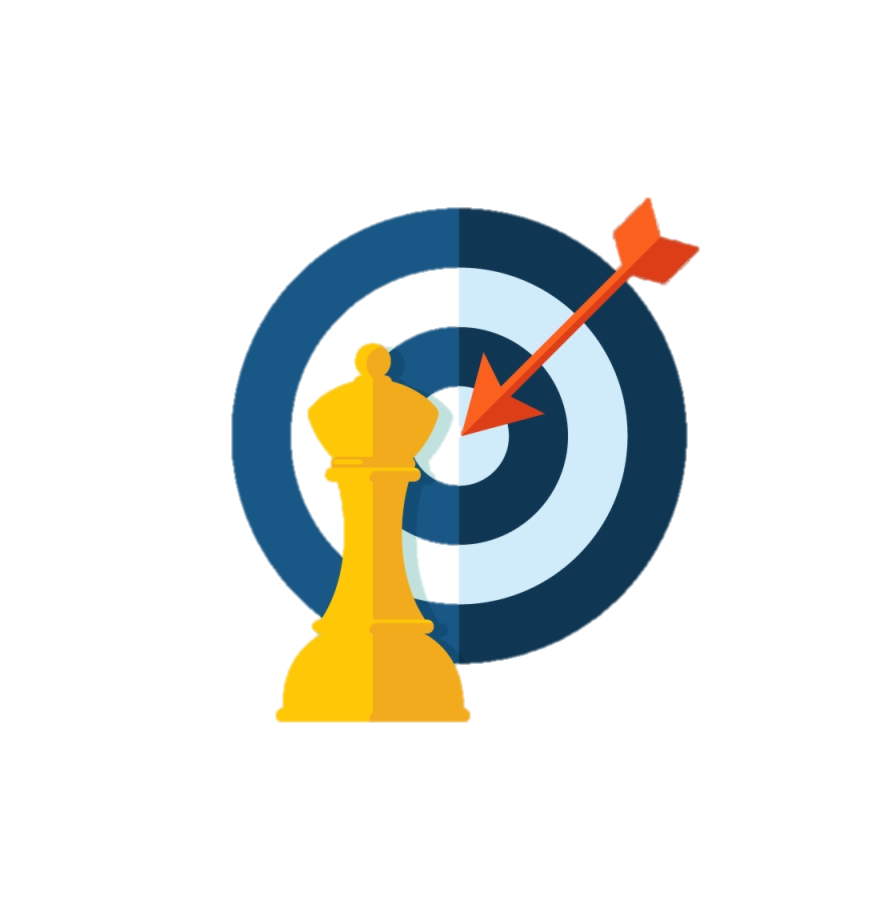 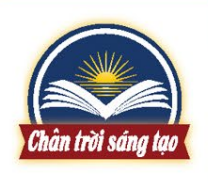 1
Khái quát về liên minh châu âu
2
Trung tâm kinh tế lớn
3
Luyện tập và vận dụng
[Speaker Notes: Tác giả biên soạn: :Lê Thị Chinh: Zalo: 0982276629. Fb:https://www.facebook.com/ti.gon.566. Nhóm chia sẻ tài liệu:https://www.facebook.com/groups/1448467355535530. Mong nhận được sự phản hồi,góp ý từ quý thầy cô để bộ giáo án được hoàn thiện. Trân trọng!]
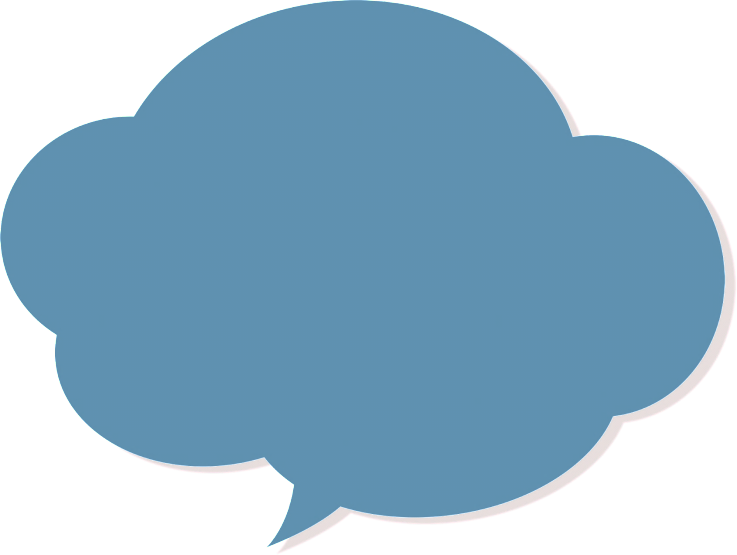 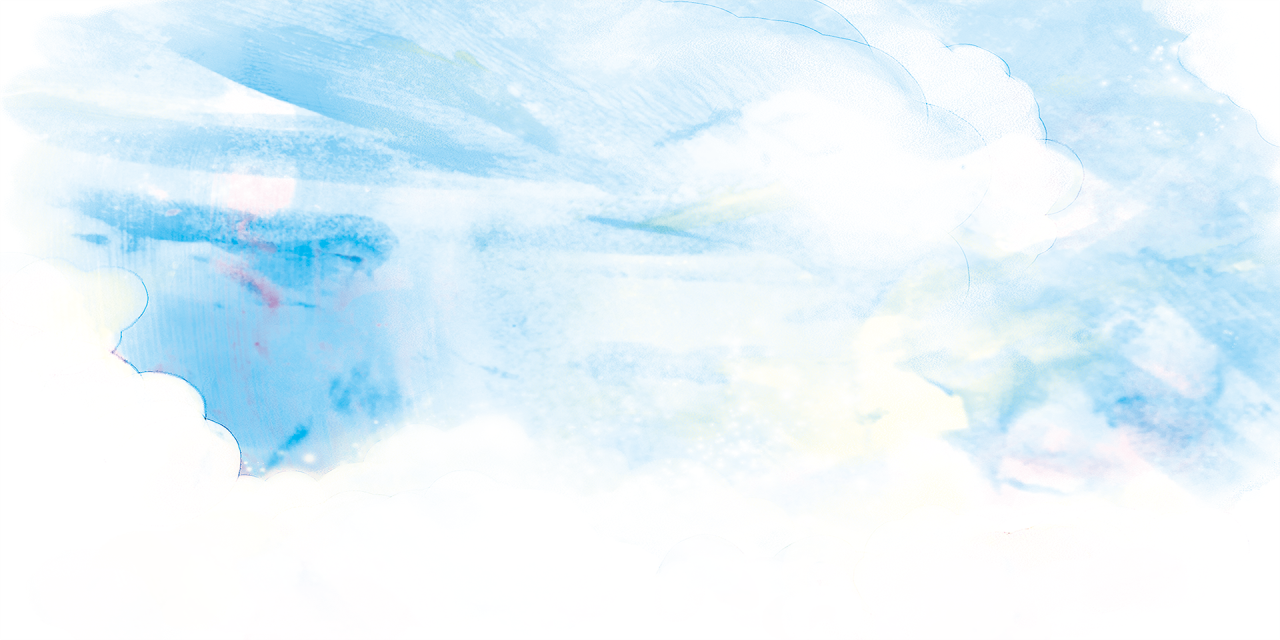 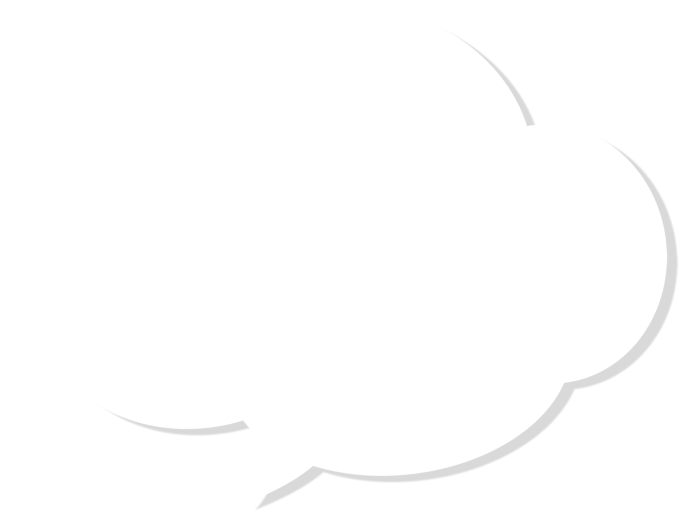 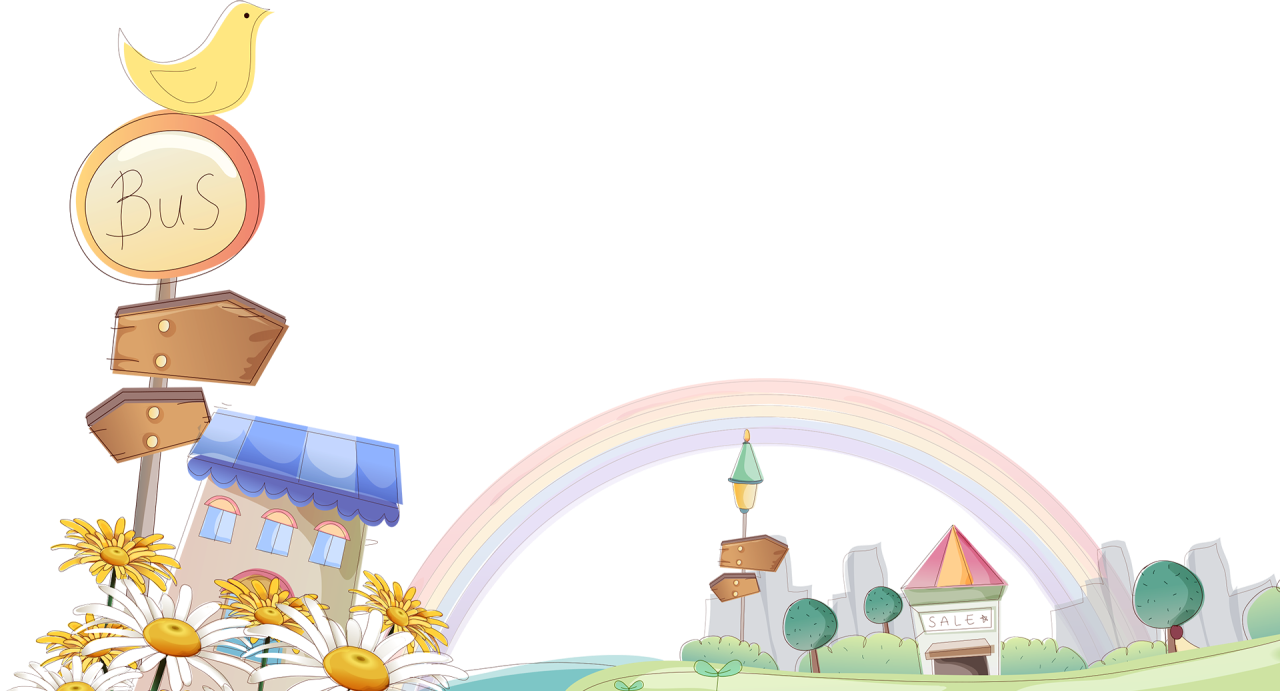 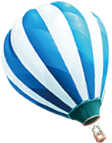 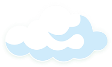 KHỞI ĐỘNG
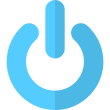 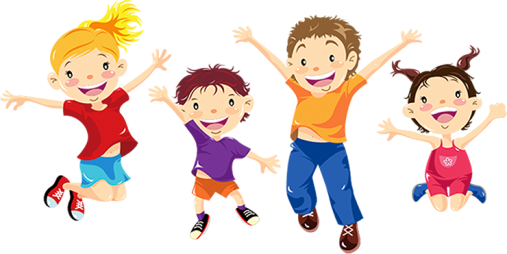 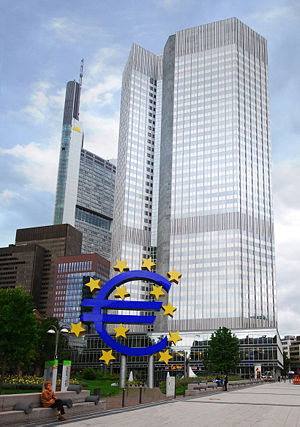 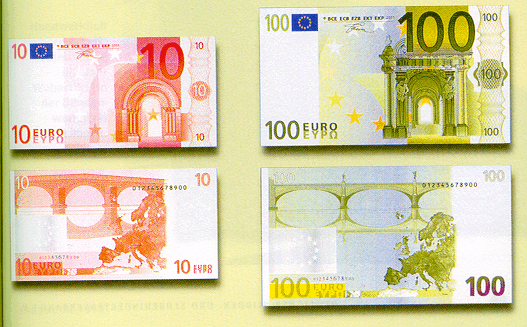 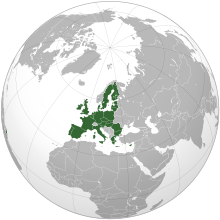 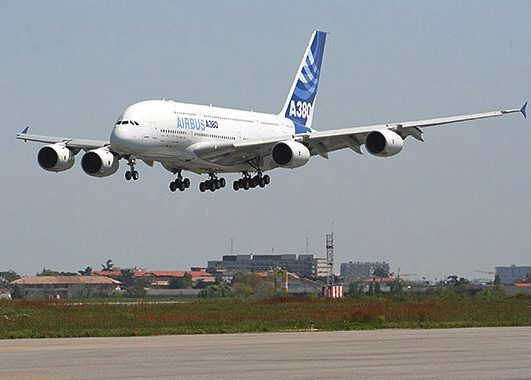 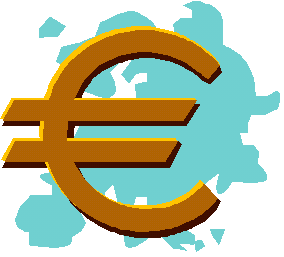 LIÊN MINH CHÂU ÂU
(EU)
Các hình ảnh sau đây có 
liên quan đến tổ chức nào ?
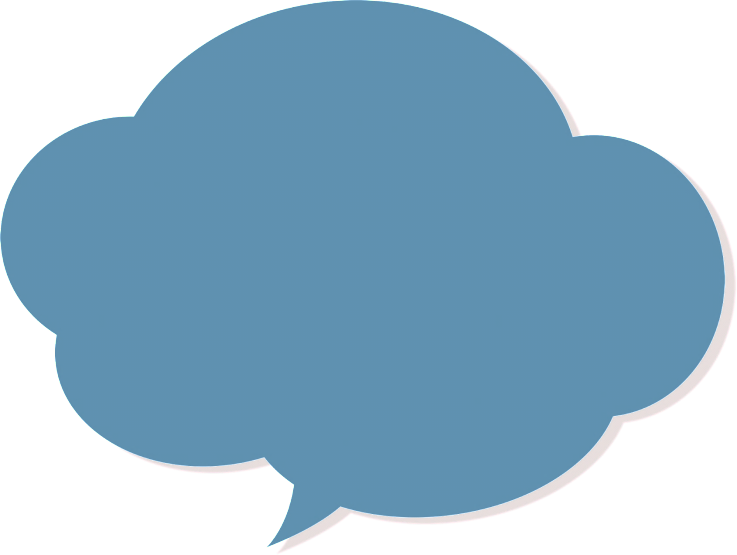 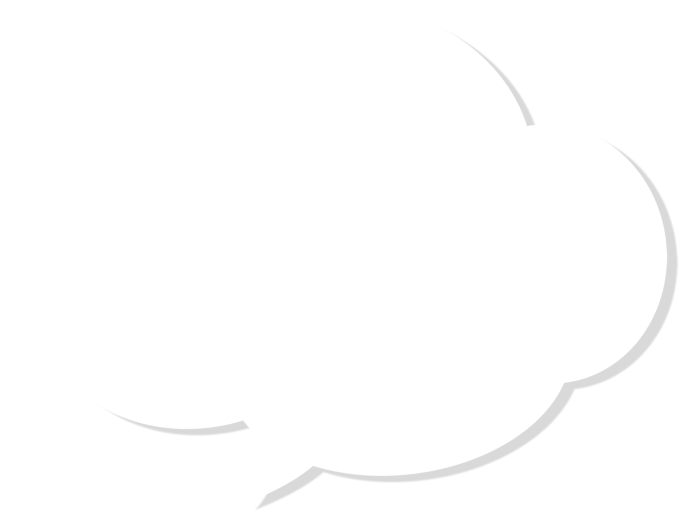 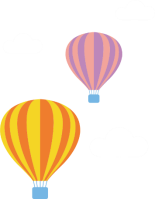 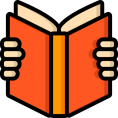 KHÁM PHÁ
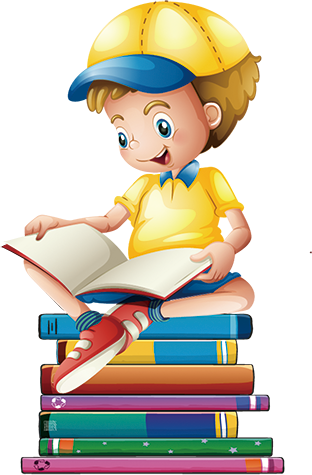 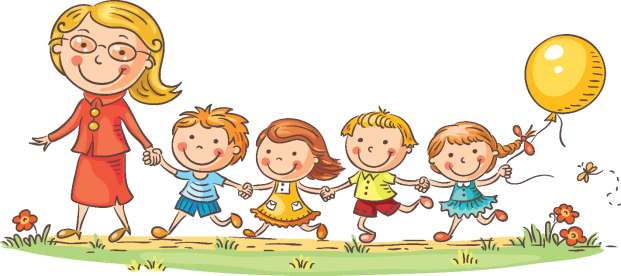 TIẾT 7  BÀI 4: LIÊN MINH CHÂU ÂU
1. Khái quát về  Liên minh châu Âu
Dựa vào nội dung SGK địa lí 7 trang 109: Cho biết số quốc gia thành viên năm 2020 của Liên minh châu Âu là bao nhiêu?
Số quốc gia thành viên (2020): 27
Cho biết diện tích  năm 2020 của Liên minh châu Âu là bao nhiêu?
Diện tích (2020): 4,1 triệu km2
Cho biết dân số năm 2020 của Liên minh châu Âu là bao nhiêu?
Dân số (2020): 447,7 triệu người
Cho biết trụ sở của của Ủy ban châu Âu đặt ở đâu?
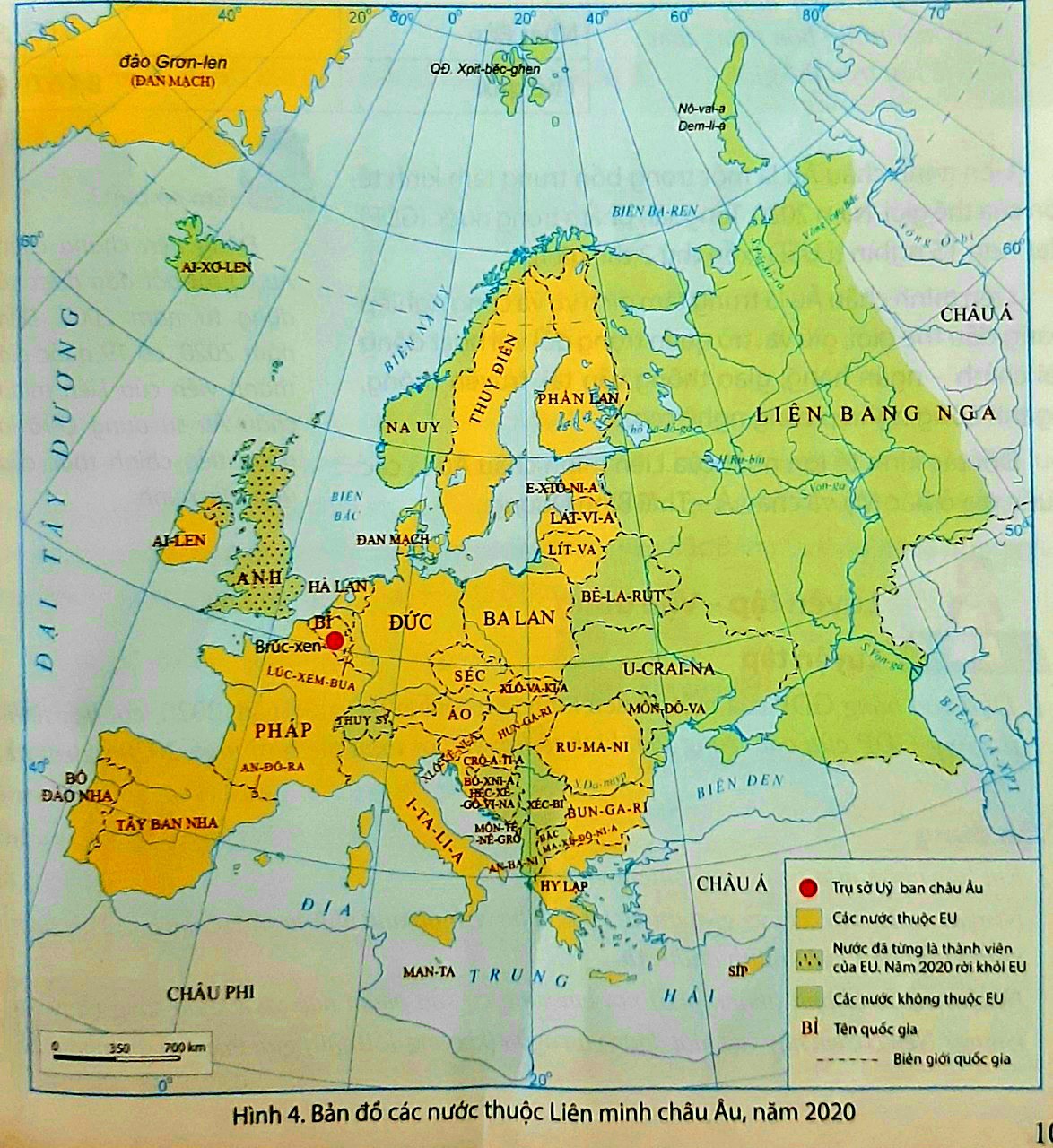 Bài 5: LIÊN MINH CHÂU ÂU
Trụ sở: Brúc – xen (Bỉ).
Tên tổ chức tiền thân của Liên minh châu Âu. Tổ chức này thành lập gồm những quốc gia nào?
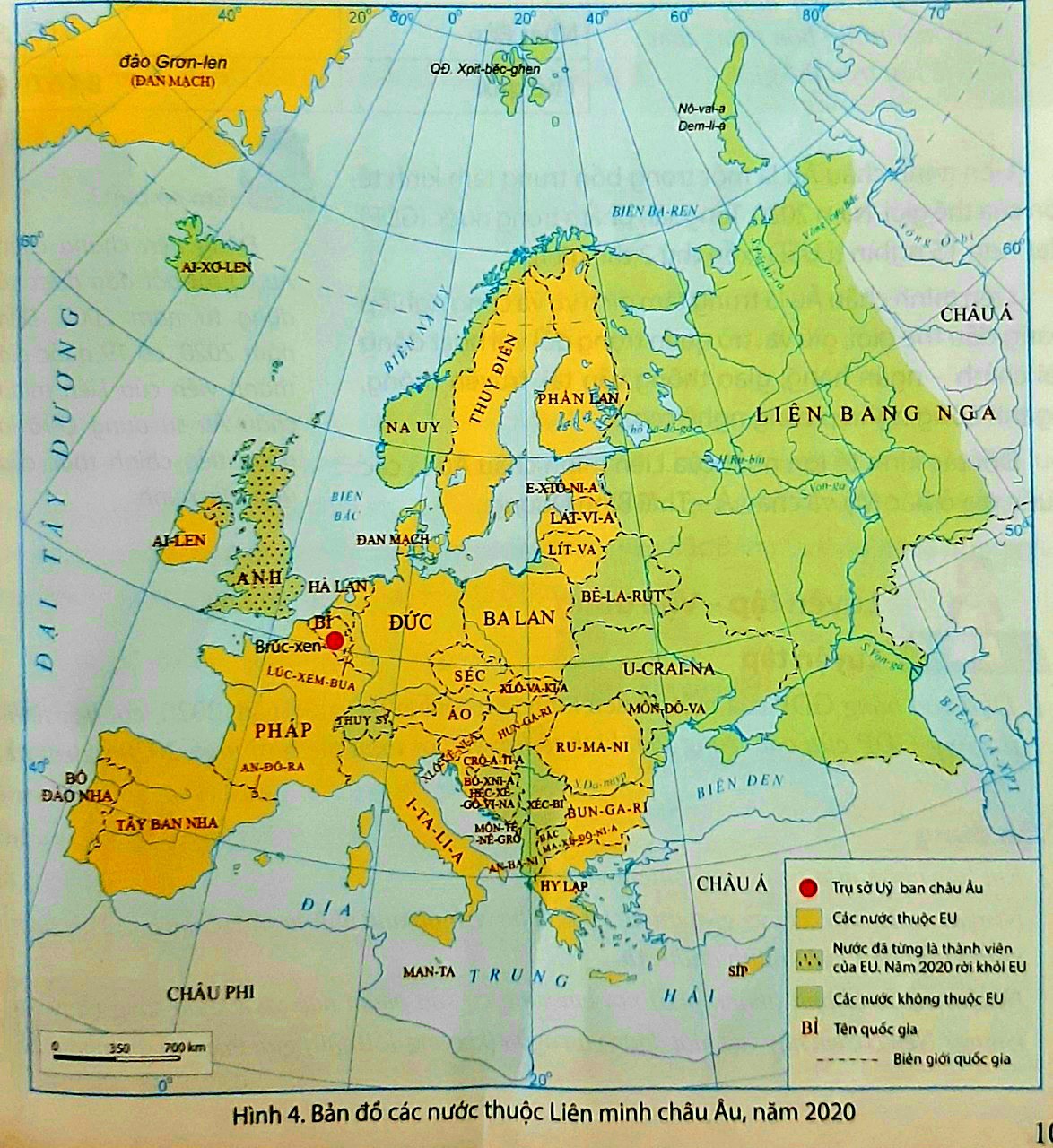 Tiền thân của Liên minh châu Âu là Cộng đồng Kinh tế châu Âu (EEC) được thành lập với 6 quốc gia thành viên: 
Pháp, Bỉ, Hà Lan,  CHLB Đức, I-ta-li-a, Lúc-xem-bua.
Anh chính thức rời khỏi Liên minh châu Âu vào năm 2020
Nước Anh chính thức rời khỏi Liên minh châu Âu vào năm nào?
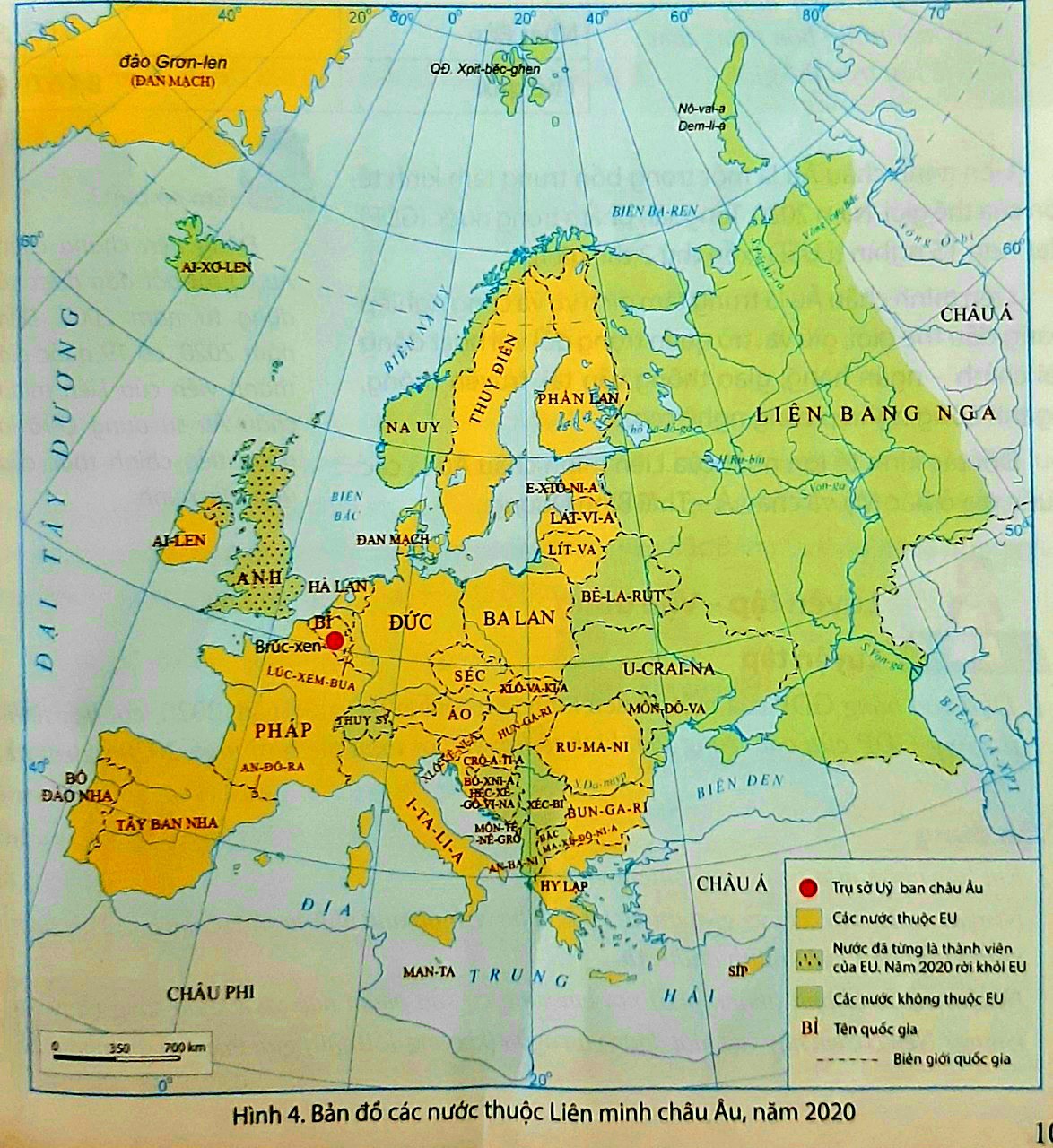 Bài 5: LIÊN MINH CHÂU ÂU
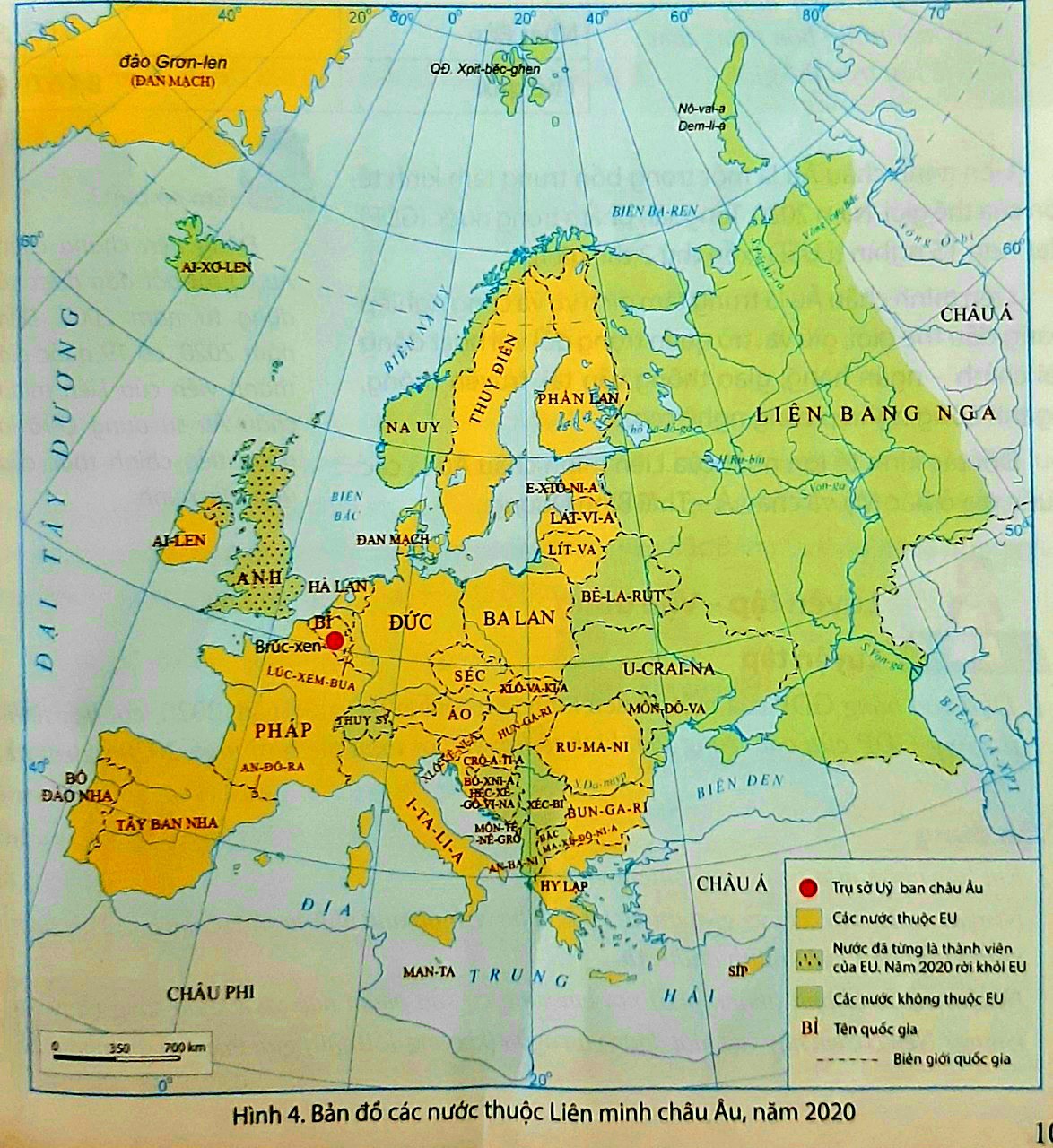 Xác định 27 quốc gia Liên minh châu Âu hiện nay trên lược đồ ?
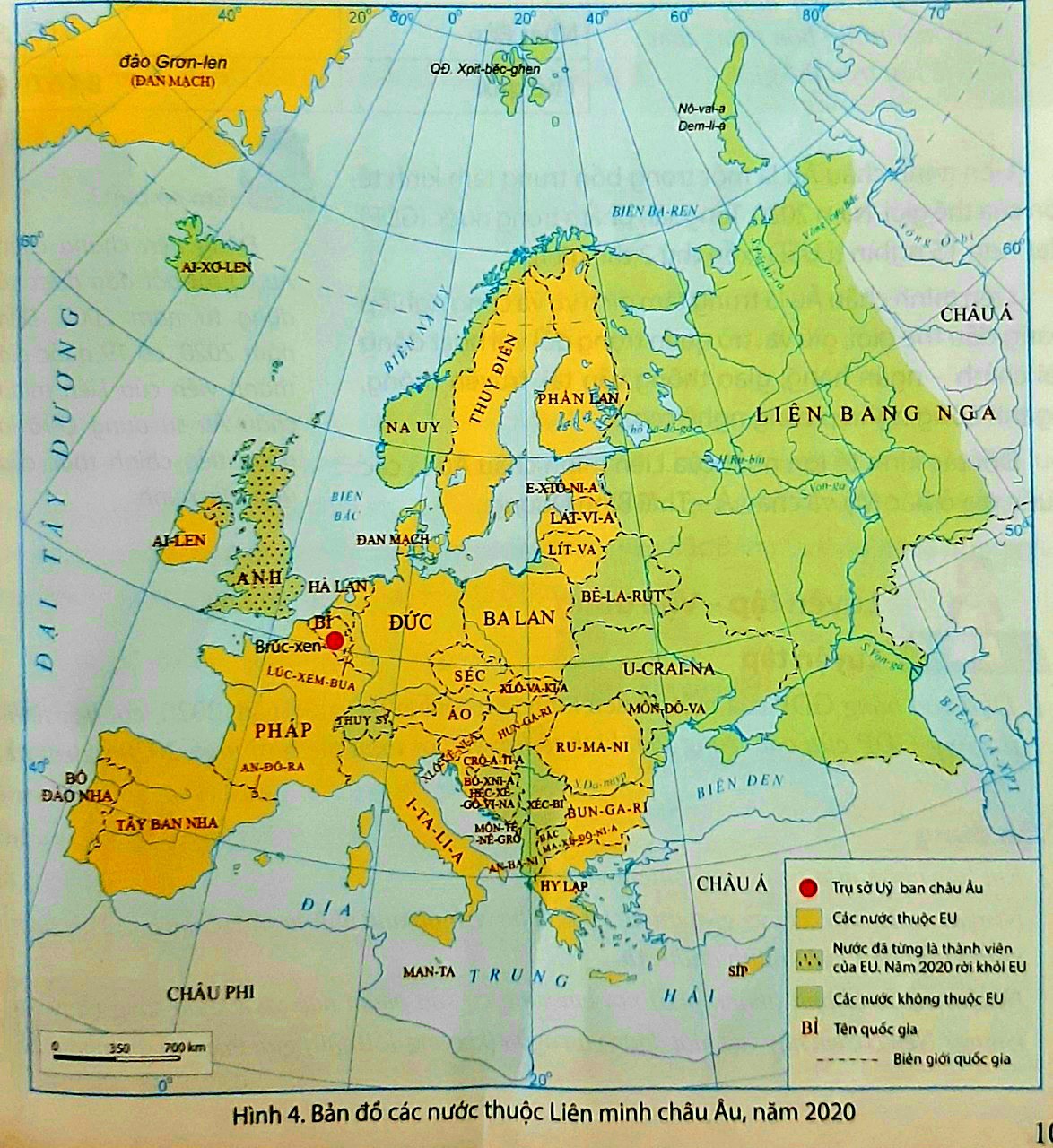 - Pháp, Bỉ, Hà Lan,  CHLB Đức, I-ta-li-a, Lúc-xem-bua
- Ai-len, Đan Mạch
- Hi Lạp
- Bồ Đào Nha, Tây Ban Nha
- Áo, Thuỵ Điển, Phần Lan
- Séc, Hungary, Ba Lan, Slovakia, Slovenia, Litva, Latvia, Estonia, Malta, Síp 
- Bun-ga-ri, Ru-ma-ni
Crô-a-ti-a

27 quốc gia thành viên
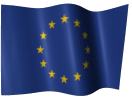 Bài 4: LIÊN MINH CHÂU ÂU
1. Khái quát về  Liên minh châu Âu
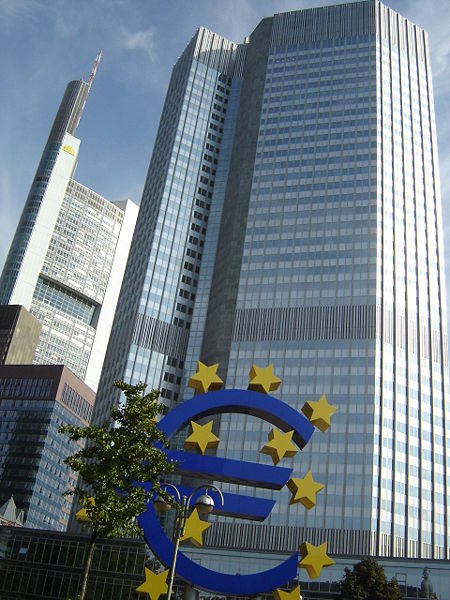 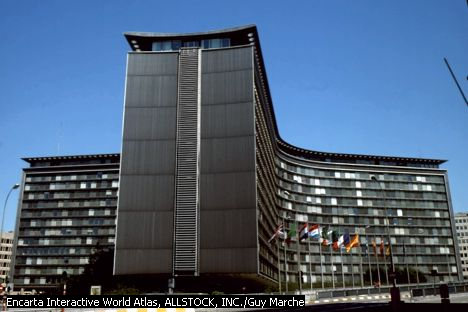 Vài nét về Liên minh châu Âu 2020
-  Số quốc gia thành viên: 27 
-  Diện tích: 4,1 triệu km2 
-  Dân số: 447,7 triệu người 
-  Trụ sở: Brúc – xen (Bỉ).

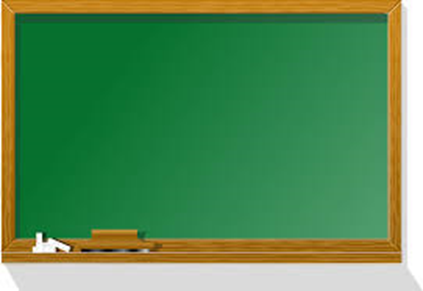 Tiết 66 - Bài 60: LIÊN MINH CHÂU ÂU
TIẾT 7 BÀI 4: LIÊN MINH CHÂU ÂU
1. Sự mở rộng của Liên minh châu Âu
- Thành lập năm 1957.
1. Khái quát về  Liên minh châu Âu
- EU được mở rộng từng bước qua nhiều giai đoạn.
- Hiện nay, có 27 thành viên và đang có xu hướng tăng thêm.
Số quốc gia thành viên (2020): 27 
Diện tích (2020): 4,1 triệu km2 
Dân số (2020): 447,7 triệu người 
Trụ sở: Brúc – xen (Bỉ).
Tiền thân của Liên minh châu Âu là Cộng đồng Kinh tế châu Âu (EEC) được thành lập với 6 quốc gia thành viên: Đức, Pháp, I-ta-li-a, Hà Lan, Bỉ và Lúc-xăm-bua.
2. Liên Minh Châu Âu – một mô hình liên minh toàn diện nhất thế giới.
? Quan sát H: 60.2 và tham khảo thông tin SGK trang 182, nêu những đặc điểm thể hiện Liên minh Châu Âu là mô hình liên minh toàn diện nhất thế giới ?
EU được mở rộng từng bước, qua nhiều giai đoạn. Đến 2004 đã có 25 thành viên, năm 2007 kết nạp thêm 2 thành viên mới là Bulgaria và Romanian và năm 2013 Croatia gia nhập EU nâng con số này lên tới 28 quốc gia. Tháng 6/2016, Anh rời Liên minh châu Âu sau cuộc trưng cầu dân ý ngày 23/6/2016 và nước Anh có vị Thủ tướng mới, nhưng phải đến 31/1/2020 thì nước Anh chính thức rời EU.
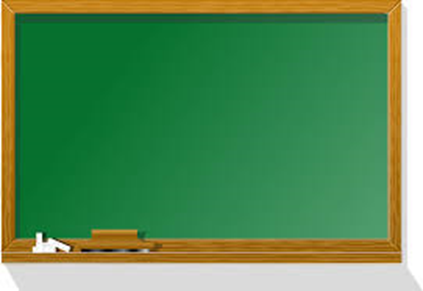 Tiết 66 - Bài 60: LIÊN MINH CHÂU ÂU
TIẾT 7 BÀI 4: LIÊN MINH CHÂU ÂU
1. Sự mở rộng của Liên minh châu Âu
- Thành lập năm 1957.
- EU được mở rộng từng bước qua nhiều giai đoạn.
1. Khái quát về  Liên minh châu Âu.
- Hiện nay, có 27 thành viên và đang có xu hướng tăng thêm.
2. Liên minh Châu Âu – một trung tâm kinh tế lớn trên thế giới.
2. Liên Minh Châu Âu – một mô hình liên minh toàn diện nhất thế giới.
? Quan sát H: 60.2 và tham khảo thông tin SGK trang 182, nêu những đặc điểm thể hiện Liên minh Châu Âu là mô hình liên minh toàn diện nhất thế giới ?
HOẠT ĐỘNG NHÓM
HOẠT ĐỘNG NHÓM
Một số hình ảnh về thị trường tài chính – ngân hàng của EU
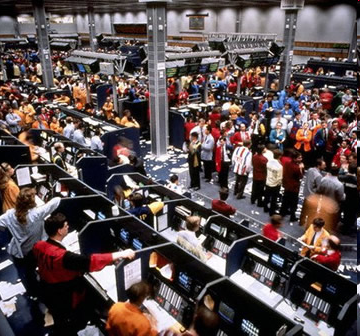 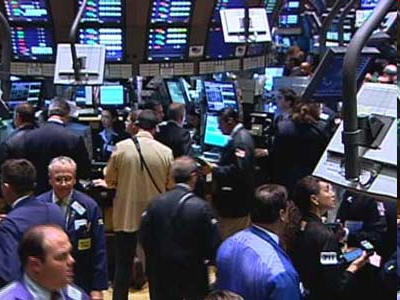 Sàn giao dịch chứng khoán ở Luân đôn
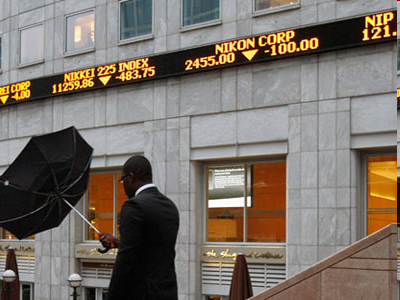 Phố tài chính của London
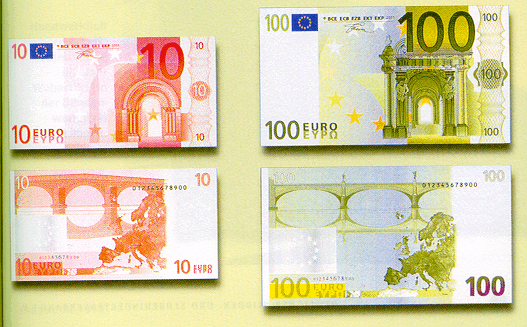 Một số hình ảnh về thị trường tài chính – ngân hàng của EU
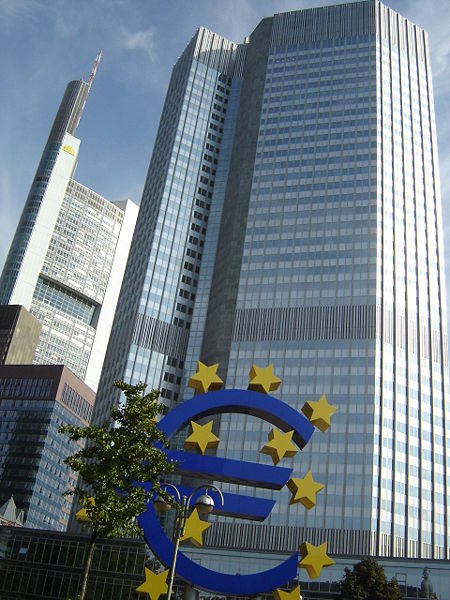 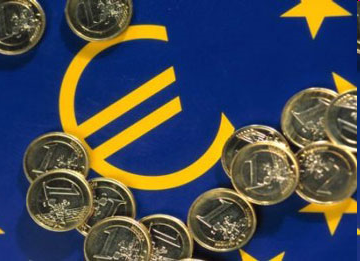 :
Đồng tiền chung EURO
Ngân Hàng Trung Ương Châu Âu
Một số hình ảnh về ngành công nghiệp công nghệ cao
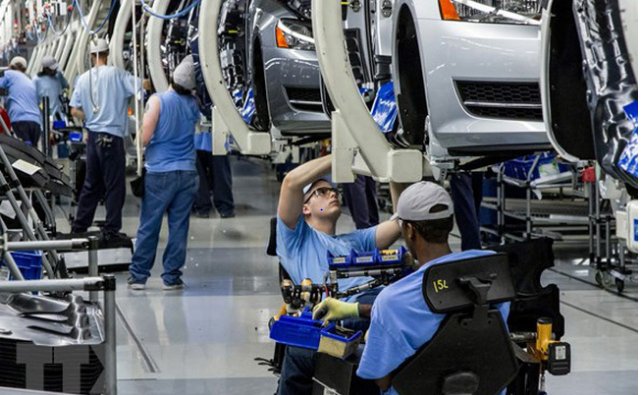 Công nhân lắp ráp ôtô ở Đức
Một số hình ảnh về ngành công nghiệp công nghệ cao
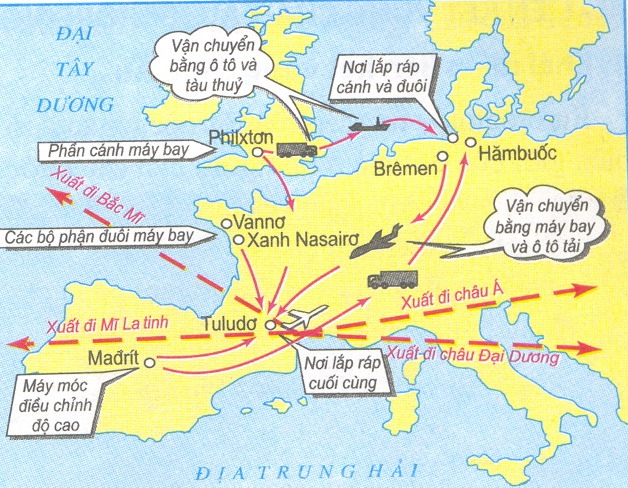 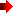 Sự hợp tác của các nước EU trong quá trình sản xuất máy bay Airbus
Một số hình ảnh về ngành công nghiệp công nghệ cao
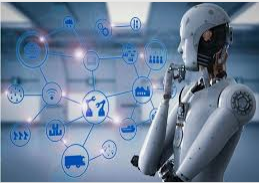 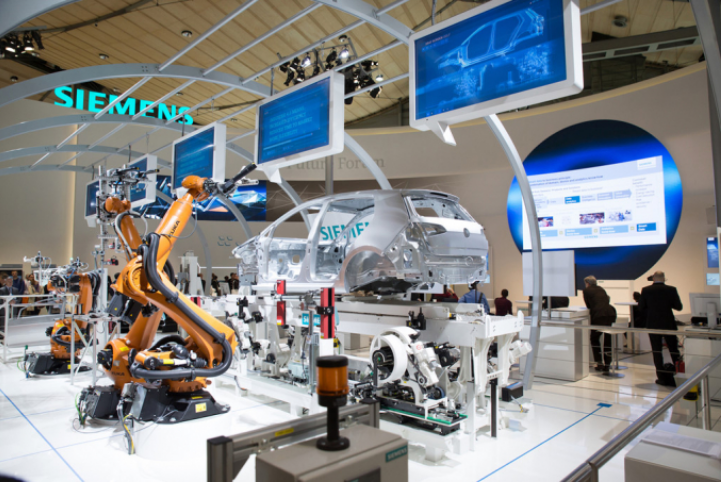 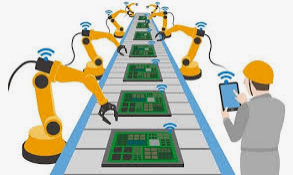 Đi đầu trong ngành “Công nghiệp 4.0”
Trí tuệ nhân tạo dần thay thế lao động chân tay
Một số hình ảnh về ngành giao thông vận tải
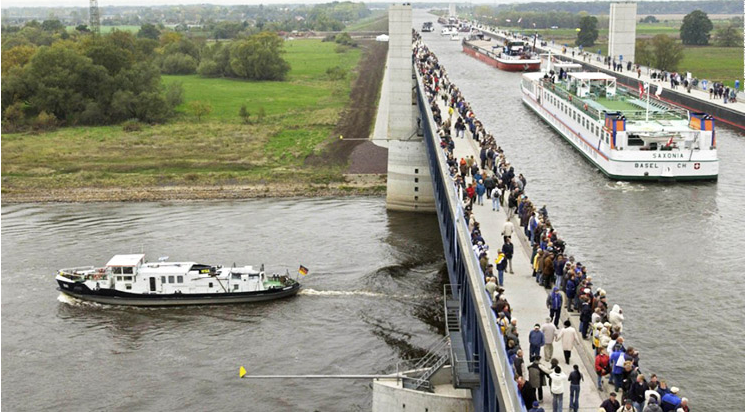 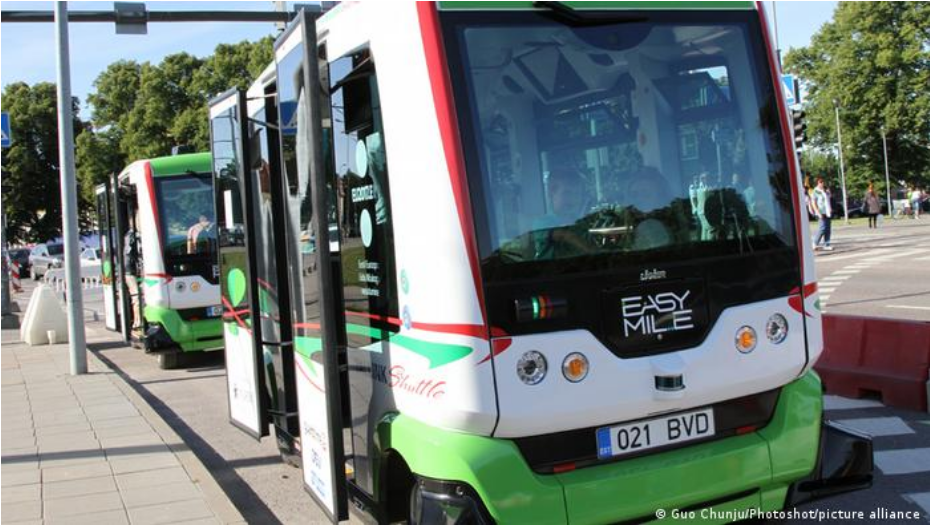 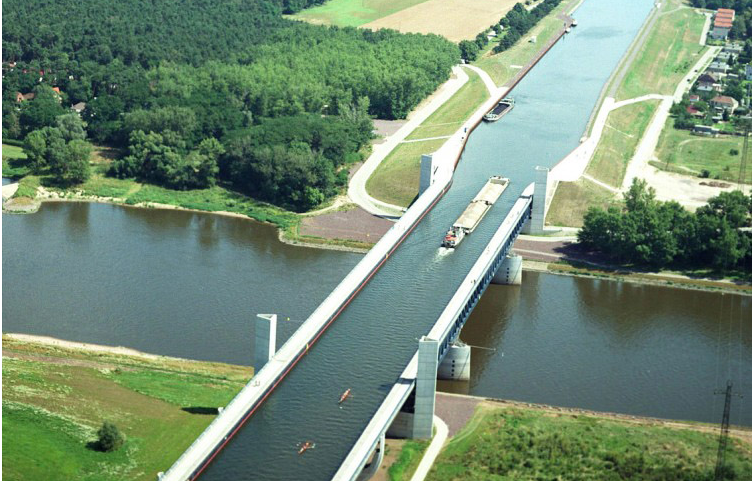 Cầu nước Magdeburg - Đức
Xe buýt không người lái tại thủ đô Tallinn
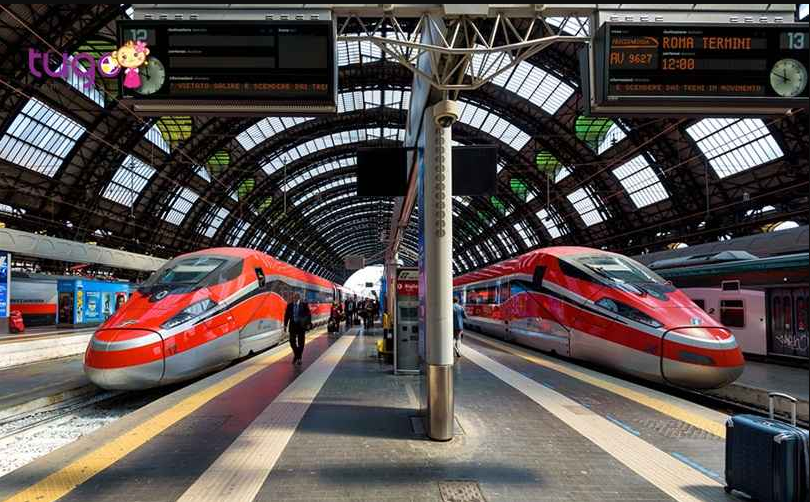 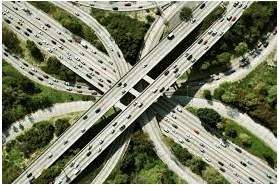 Hệ thống cầu vượt ở Châu Âu
Hệ thống tàu điện ngầm ở Châu Âu
Một số hình ảnh về dịch vụ của EU
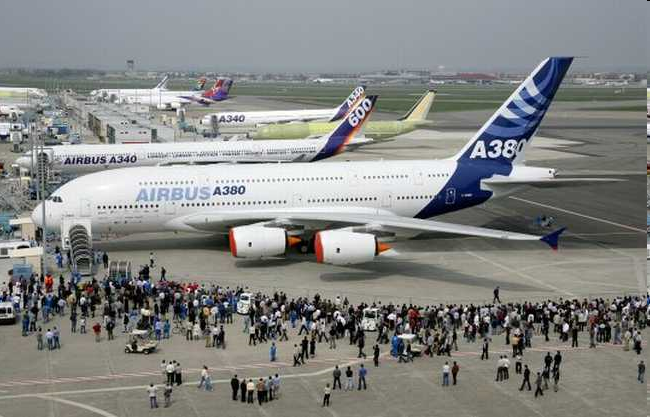 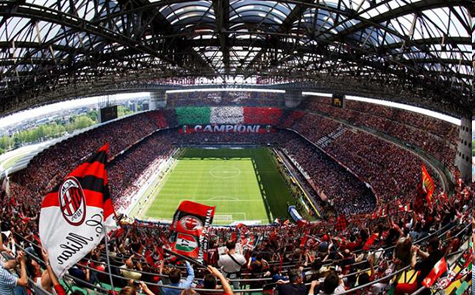 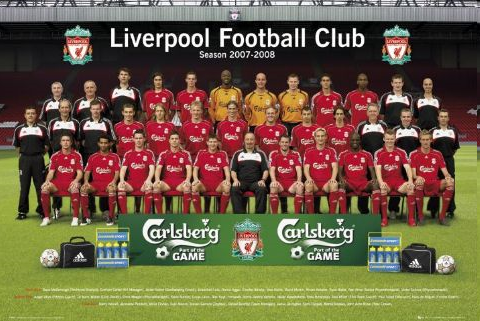 Dịch vụ giao thông vận tải
Dịch vụ thể thao
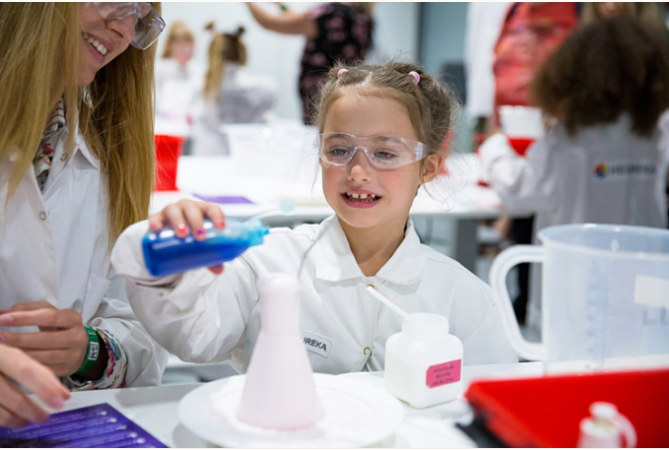 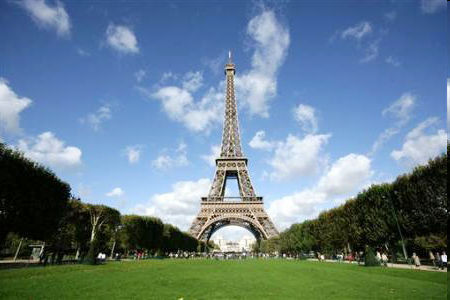 Giáo dục Phần Lan
Tháp Eiffe - Pháp
Liên minh châu Âu là một trong bốn  trung tâm kinh tế lớn trên thế giới
Các quốc gia ở Bắc Mỹ và châu Á – Thái Bình Dương là các đối tác kinh tế lớn nhất của Liên minh châu Âu.
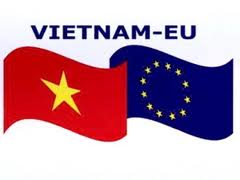 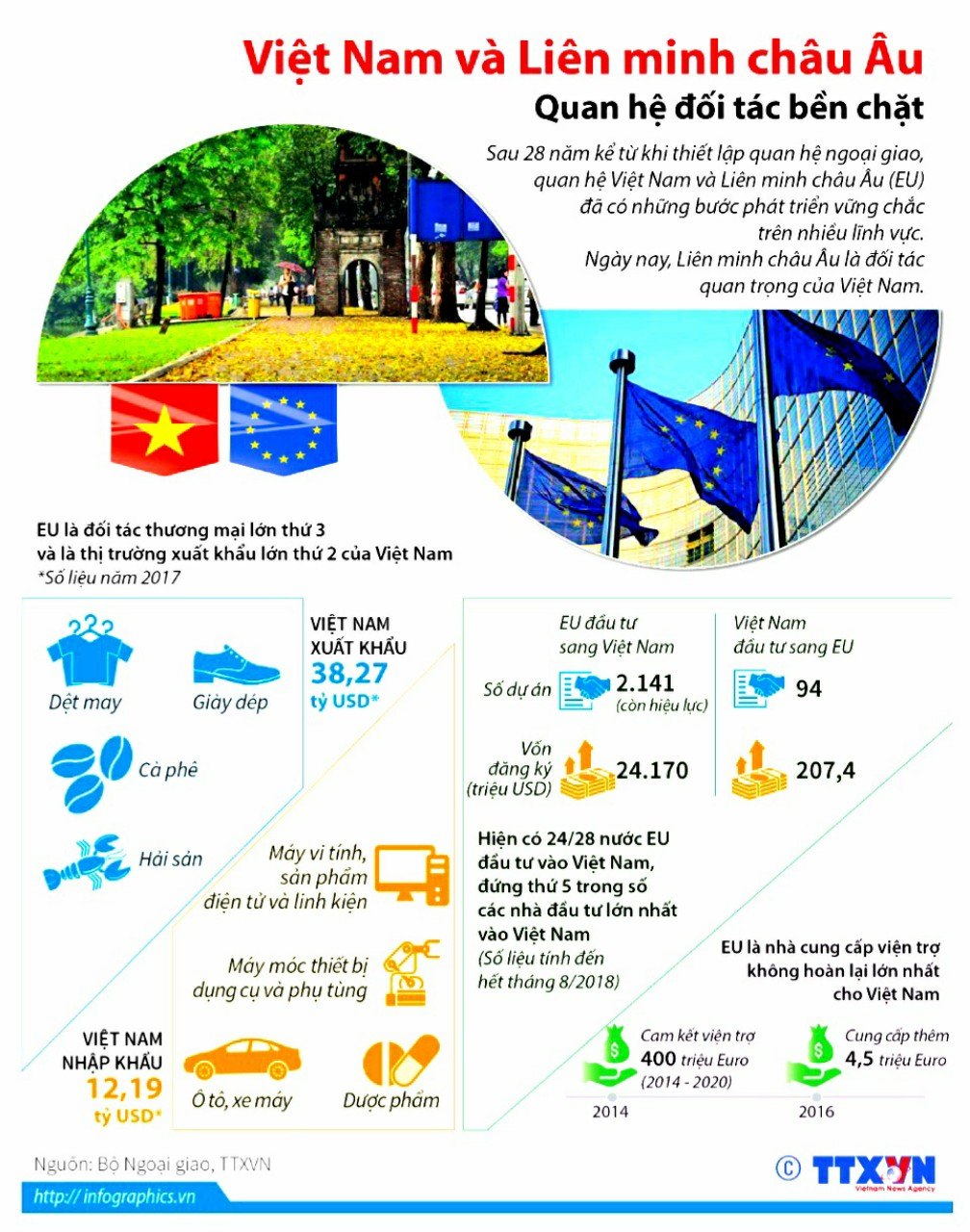 MỐI QUAN HỆ VIỆT NAM- EU
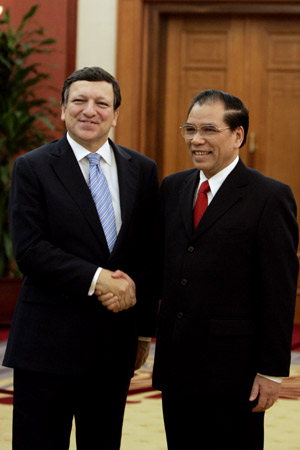 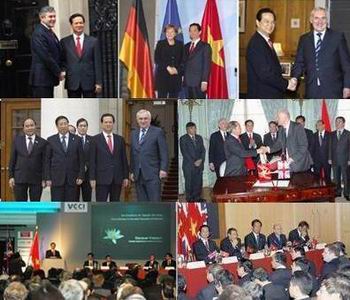 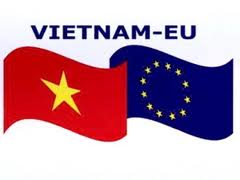 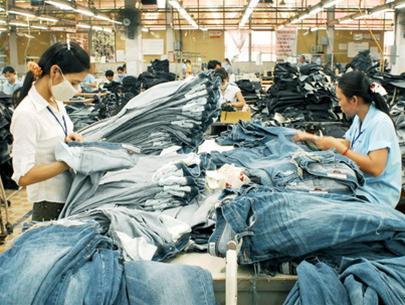 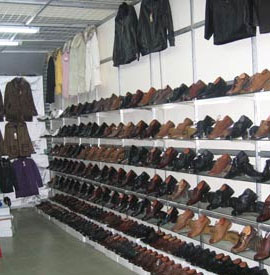 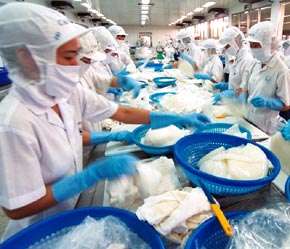 
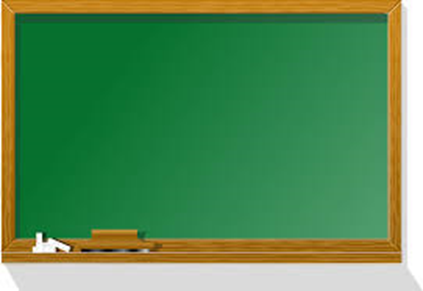 Tiết 66 - Bài 60: LIÊN MINH CHÂU ÂU
TIẾT 7 BÀI 4: LIÊN MINH CHÂU ÂU
1. Sự mở rộng của Liên minh châu Âu
2. Liên minh Châu Âu – một trung tâm kinh tế lớn trên thế giới.
- Thành lập năm 1957.
- EU được mở rộng từng bước qua nhiều giai đoạn.
- Những hoạt động kinh tế quan trọng của Liên minh châu Âu:
+ Tài chính – ngân hàng;
+ Giao thông vận tải;
+ Truyền thông;
+ Công nghiệp công nghệ cao,…
- Liên minh châu Âu là một trong bốn trung tâm kinh tế lớn trên thế giới:
+ Năm 2020, GDP đạt hơn 15 nghìn tỉ USD (xếp thứ 2 thế giới).
+ Trung tâm dịch vụ và công nghiệp hàng đầu thế giới.
- Các quốc gia ở Bắc Mỹ và châu Á – Thái Bình Dương là các đối tác kinh tế lớn nhất của Liên minh châu Âu.
- Hiện nay, có 27 thành viên và đang có xu hướng tăng thêm.
2. Liên Minh Châu Âu – một mô hình liên minh toàn diện nhất thế giới.
? Quan sát H: 60.2 và tham khảo thông tin SGK trang 182, nêu những đặc điểm thể hiện Liên minh Châu Âu là mô hình liên minh toàn diện nhất thế giới ?
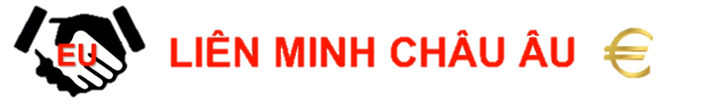 1. Khái quát về Liên minh châu Âu
- Số quốc gia thành viên (2020): 27 quốc gia.
- Diện tích (2020): 4,1 triệu km2.
- Số dân(2020): 447,7 triệu người.
- Tiền thân là Cộng đồng Kinh tế châu Âu (ECC), được thành lập bởi 6 quốc gia: Đức, Pháp, I-ta-li-a, Hà lan, Bỉ, Lúc-xem-bua.
2. Trung tâm kinh tế lớn
- Liên minh châu Âu là 1 trong 4 trung tâm kinh tế lớn của thế giới, với tổng sản phẩm trong nước năm 2020 đạt 15 nghìn tỉ USD (xếp thứ 2 thế giới).
- Lên minh châu Âu là trung tâm dịch vụ và công nghiệp hàng đầu thế giới, giữ vai trò quan trọng trong tài chính – ngân hàng, giao thông vận tải, truyền thông, công nghiệp công nghệ cao,…
- Đối tác kinh tế lớn nhất của Liên minh châu Âu là các quốc gia Bắc Mỹ và châu Á – Thái Bình Dương.
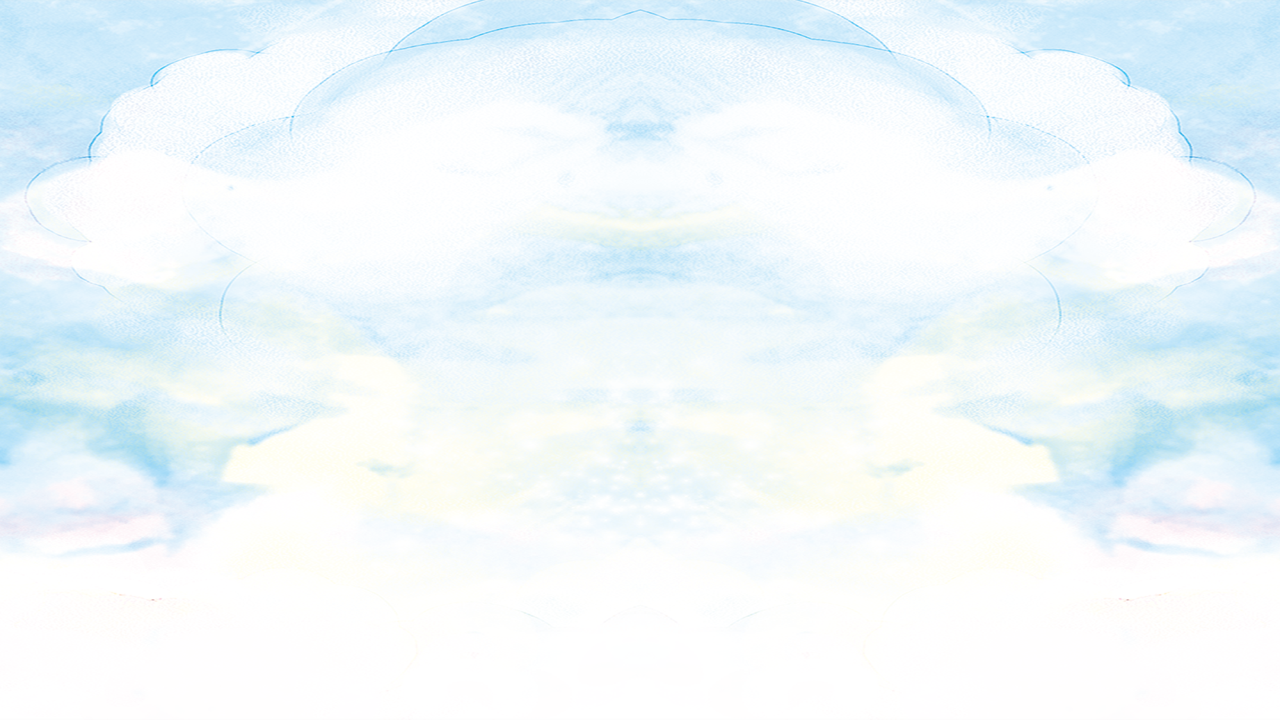 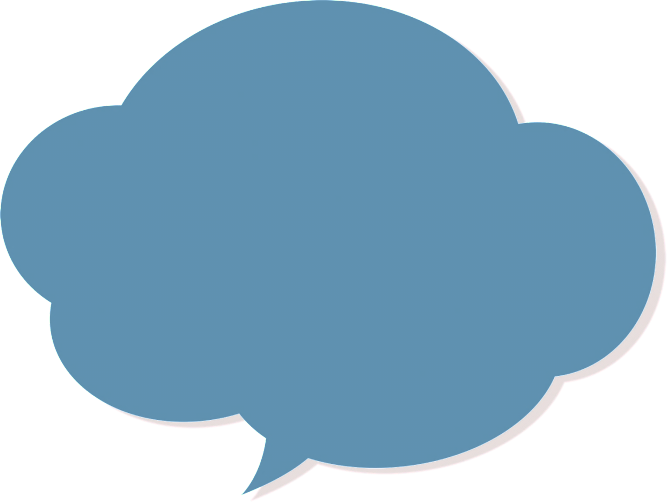 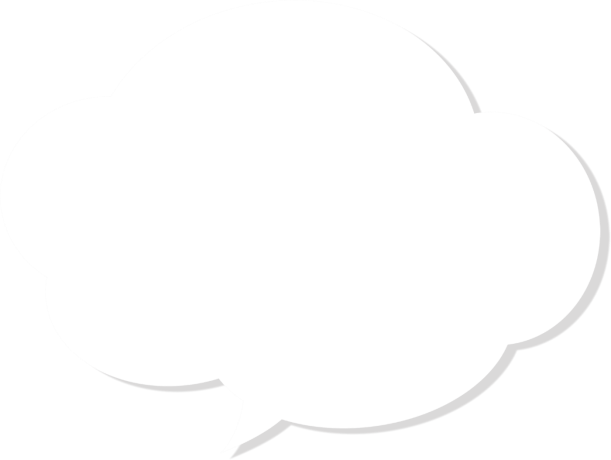 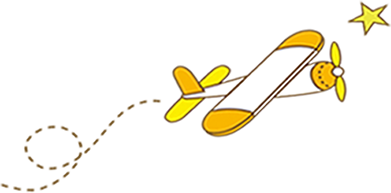 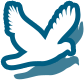 LUYỆN TẬP
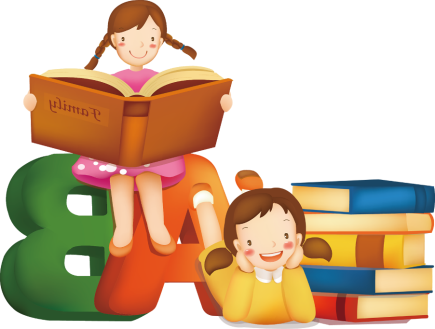 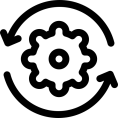 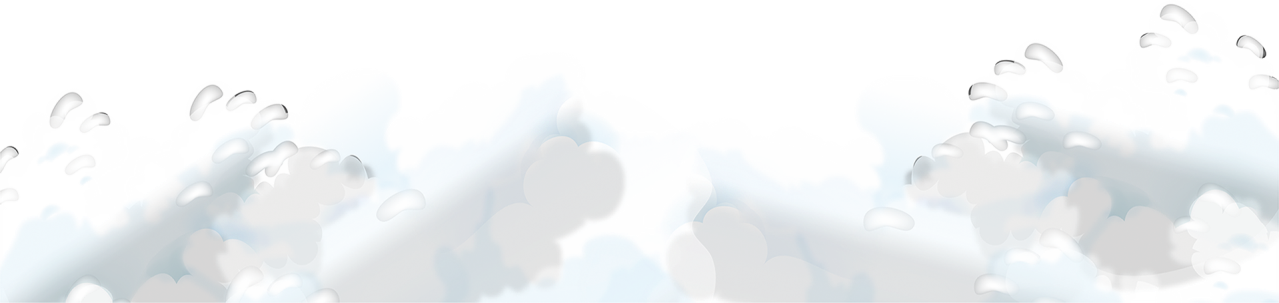 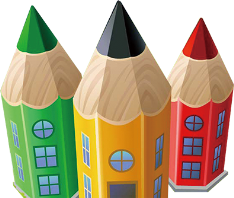 HOẠT ĐỘNG LUYỆN TẬP
Dựa vào bảng số liệu tr110 và kiến thức đã học, hãy trả lời các câu hỏi sau: Dựa vào bảng GDP của một số nền kinh tế lớn nhất thế giới, năm 2020, em hãy tính tỉ trọng GDP của các trung tâm kinh tế lớn so với toàn thế giới năm 2020 và rút ra nhận xét.
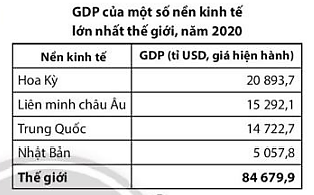 HƯỚNG DẪN CÁCH TÍNH
Công thức tính tỉ trọng GDP:
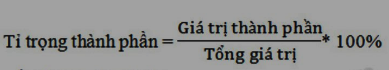 (Đơn vị: %)
HOẠT ĐỘNG LUYỆN TẬP
Áp dụng công thức:
Ví dụ: Hoa Kỳ = GDP Hoa Kỳ : GDP thế giới x 100. (%)
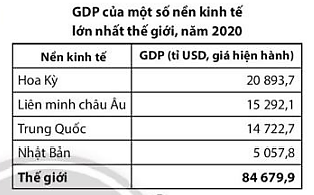 ĐÁP ÁN
- Tỉ trọng GDP của các trung tâm kinh tế lớn so với toàn thế giới năm 2020:
+ Hoa Kỳ: 24,7%
+ Liên minh châu Âu: 18,1%
+ Trung Quốc: 17,4%
+ Nhật Bản: 5,9%

- Nhận xét:
ĐÁP ÁN
- Nhận xét:
+ Bốn trung tâm kinh tế lớn chiếm 66,1% tổng GDP của thế giới .
+ Trong đó, Hoa Kỳ là trung tâm kinh tế chiếm tỉ trọng GDP nhiều nhất trong 4 trung tâm (24,7%), tiếp đến là Liên minh châu Âu (18,1%), Trung Quốc (17,4%) và Nhật Bản (5,9%).
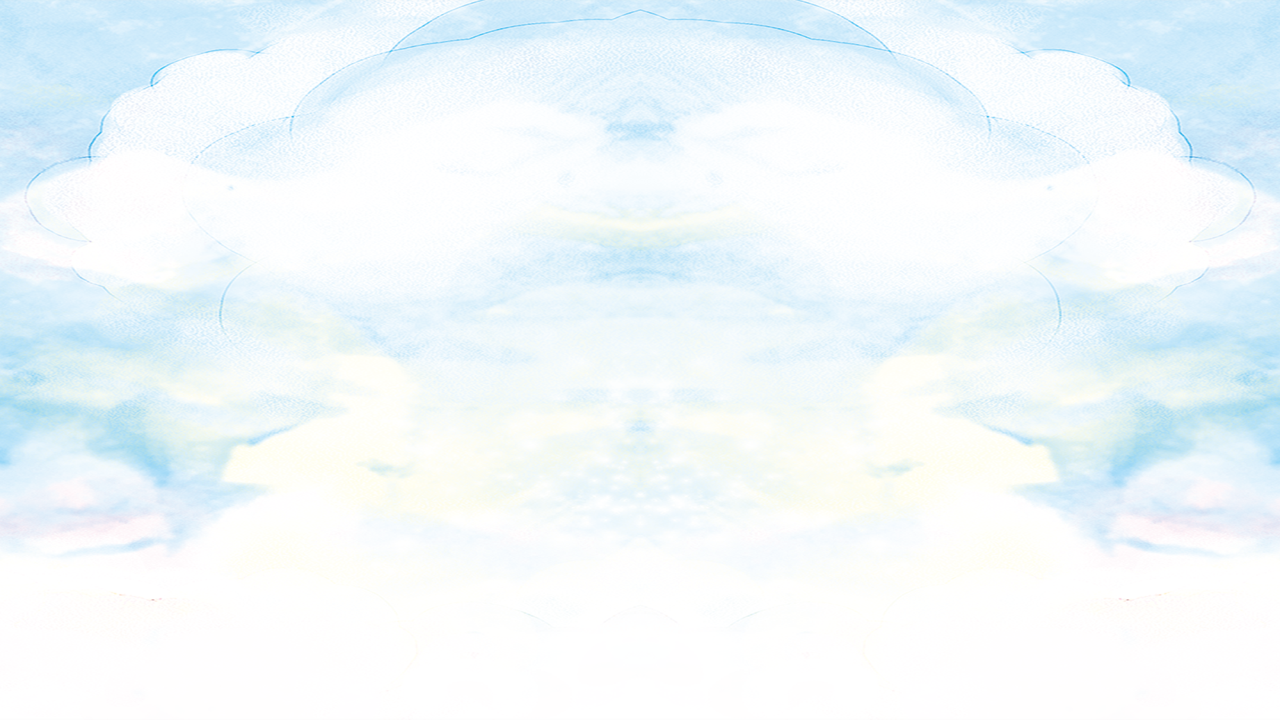 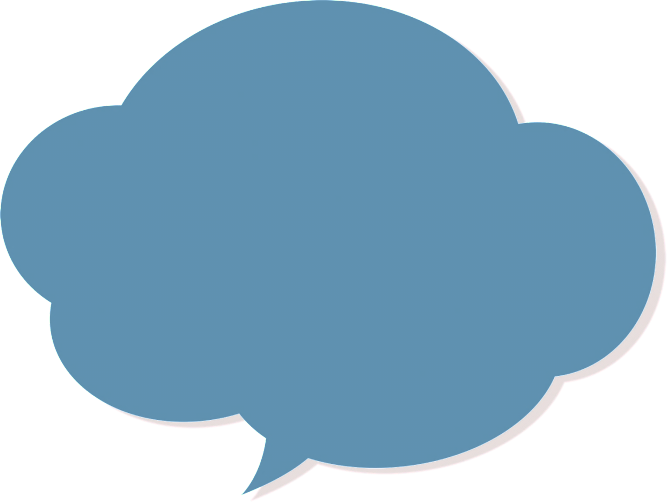 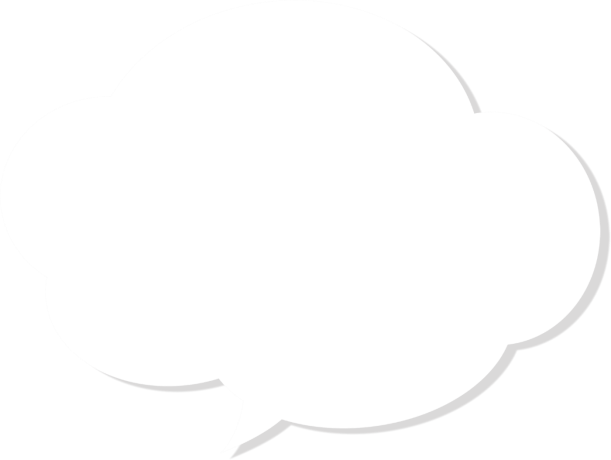 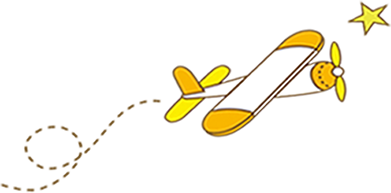 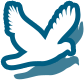 VẬN DỤNG
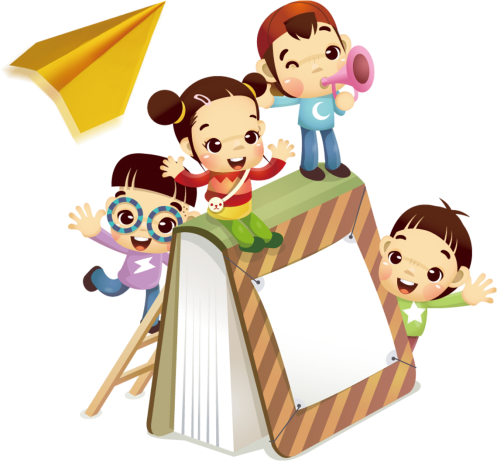 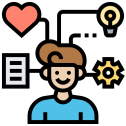 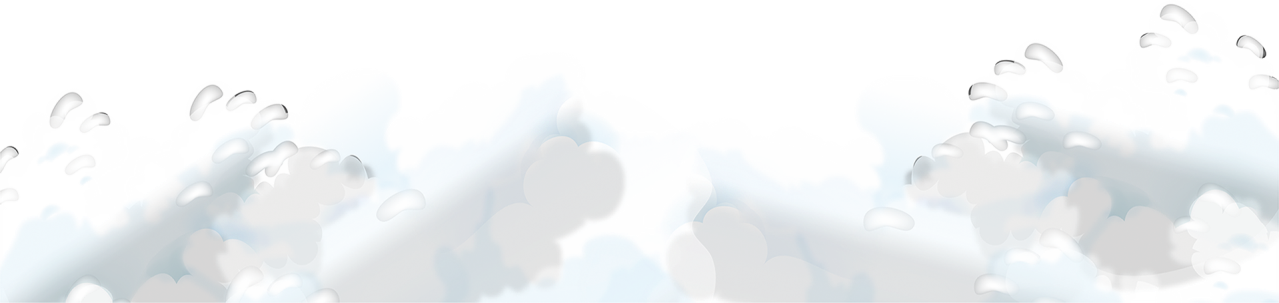 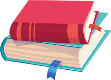 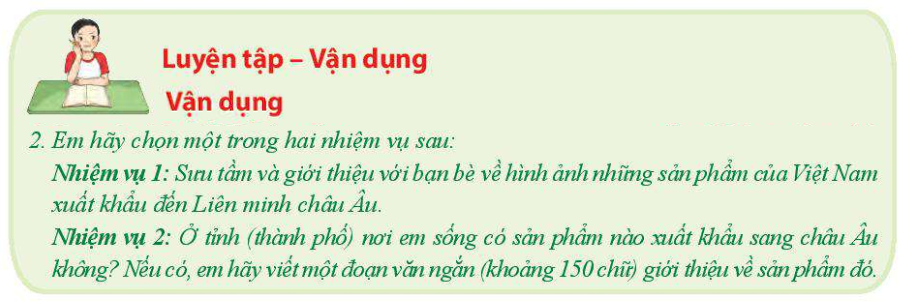 Giải nhiệm vụ 1 (vận dụng)  
Sưu tầm và giới thiệu với bạn bè về hình ảnh những sản phẩm của Việt Nam xuất khẩu đến Liên minh châu Âu.
Giải nhiệm vụ 2 (vận dụng)  
Ở tỉnh (thành phố) nơi em sống có sản phẩm nào xuất khẩu sang châu Âu không? Nếu có, em hãy viết một đoạn văn ngắn khoảng 150 chữ giới thiệu về sản phẩm đó.
HOẠT ĐỘNG VẬN DỤNG
-Nhiệm vụ: Ở thành phố nơi em sống có sản phẩm nào xuất khẩu sang châu Âu không? Nếu có, em hãy viết một đoạn văn ngắn khoảng 150 chữ giới thiệu về sản phẩm đó.
+ Học sinh tự tìm kiếm thông tin trên Internet để trả lời câu hỏi.
+ Tiết sau sẽ trình bày trước lớp để lấy điểm cộng
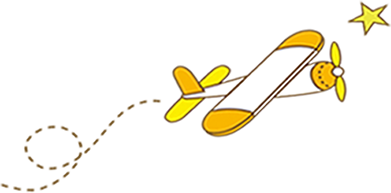 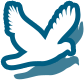 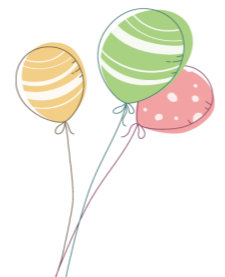 Tạm biệt và hẹn gặp lại các em 
ở bài học tiếp theo.
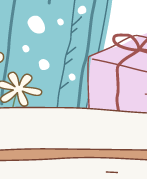 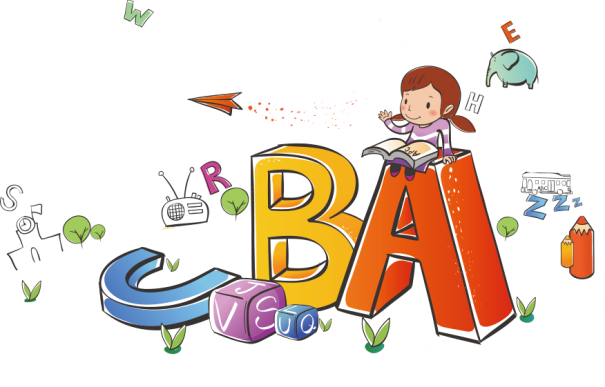 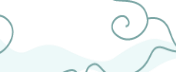 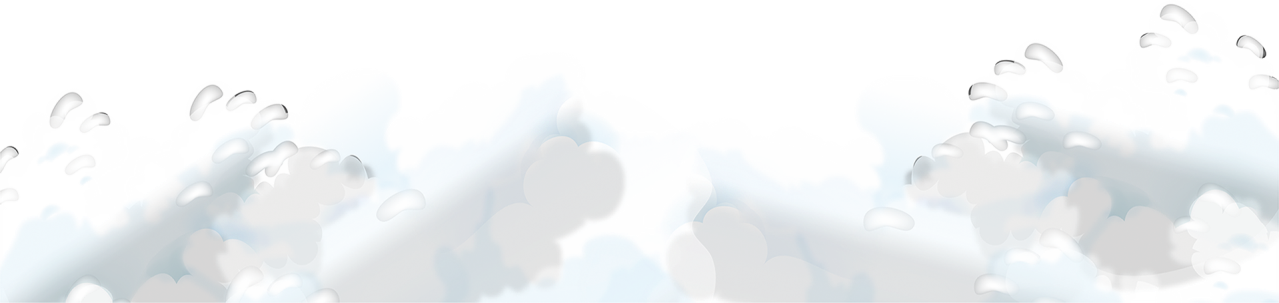 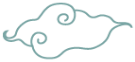